Goats Gruff Game
Reading with Punctuation:
Punctuation
The three goats see a river.
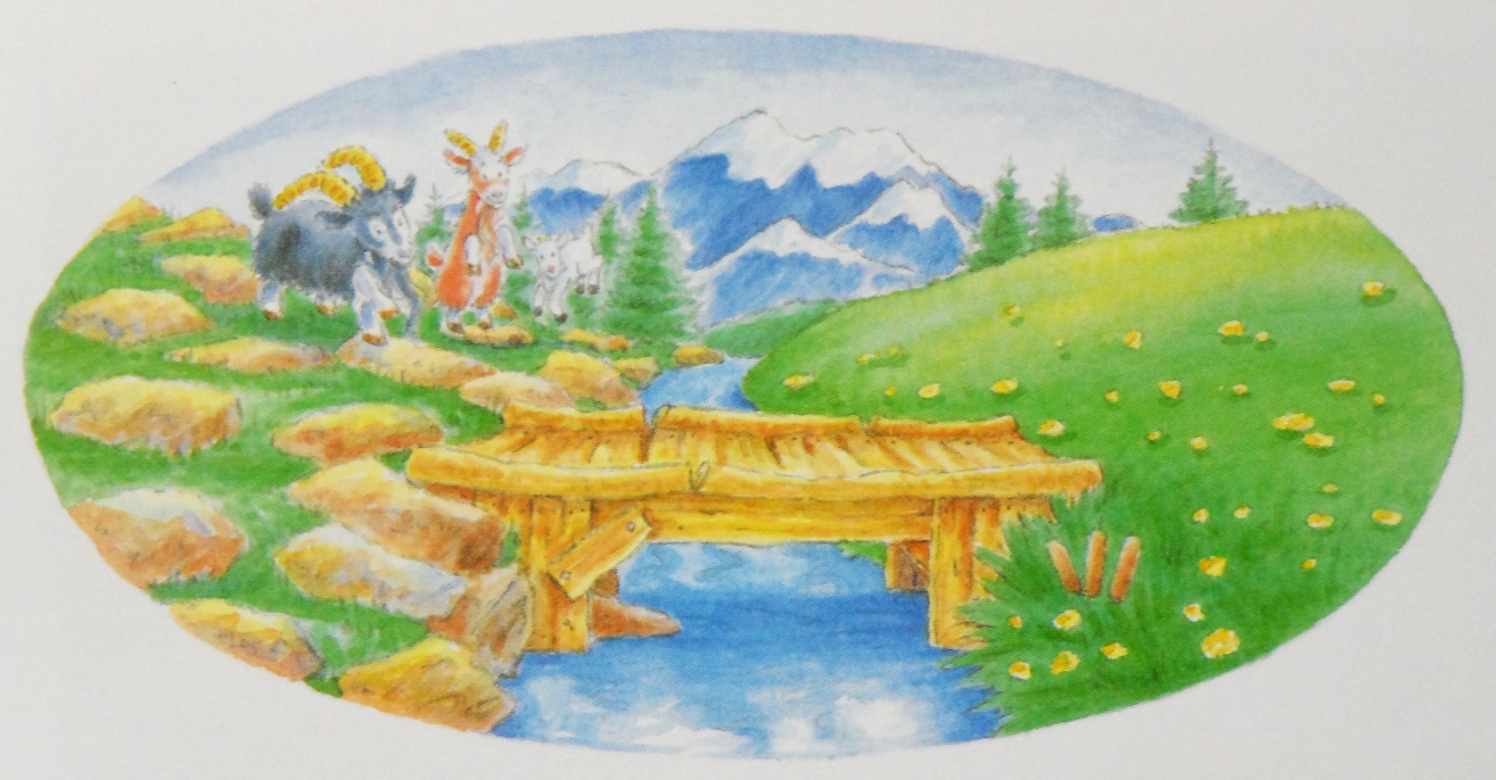 Punctuation
Who’s on my bridge?
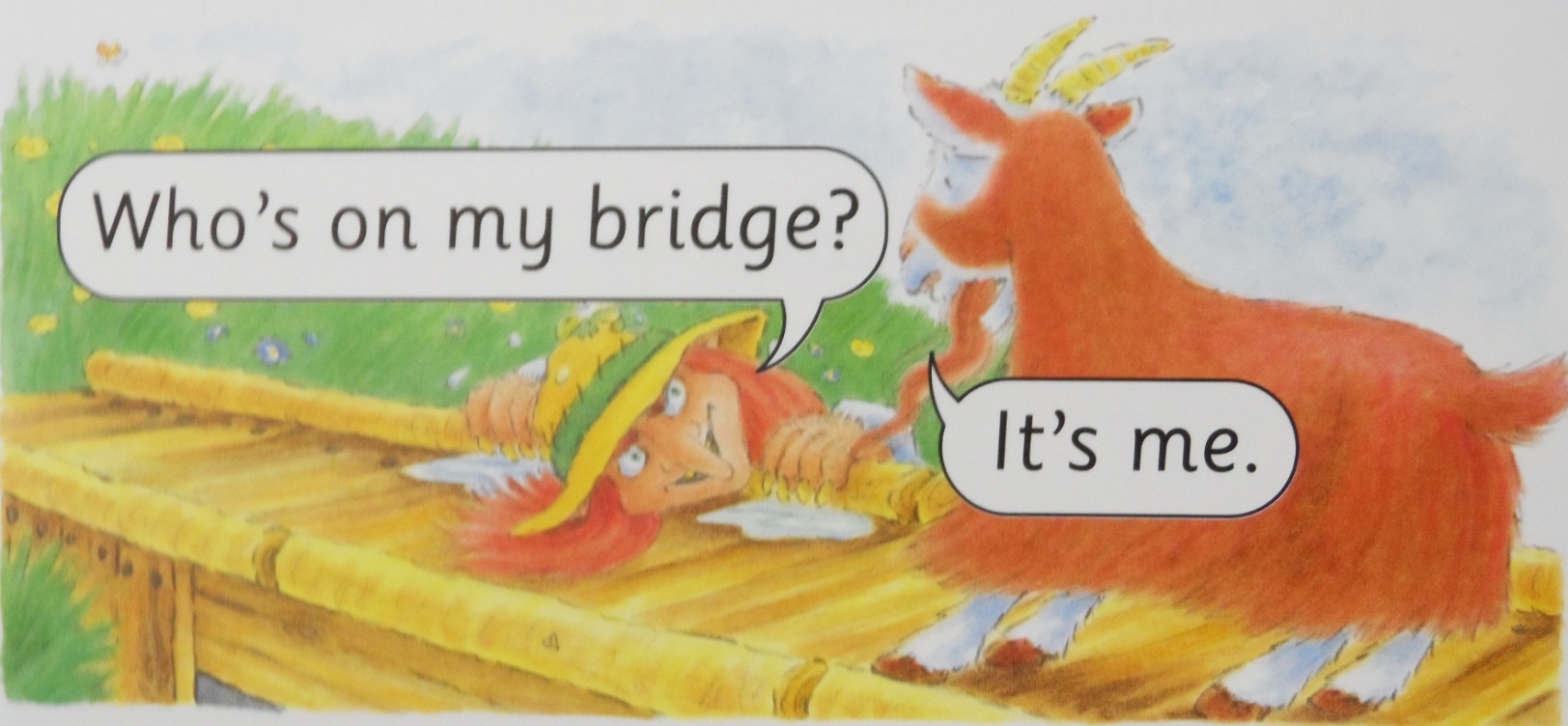 Punctuation
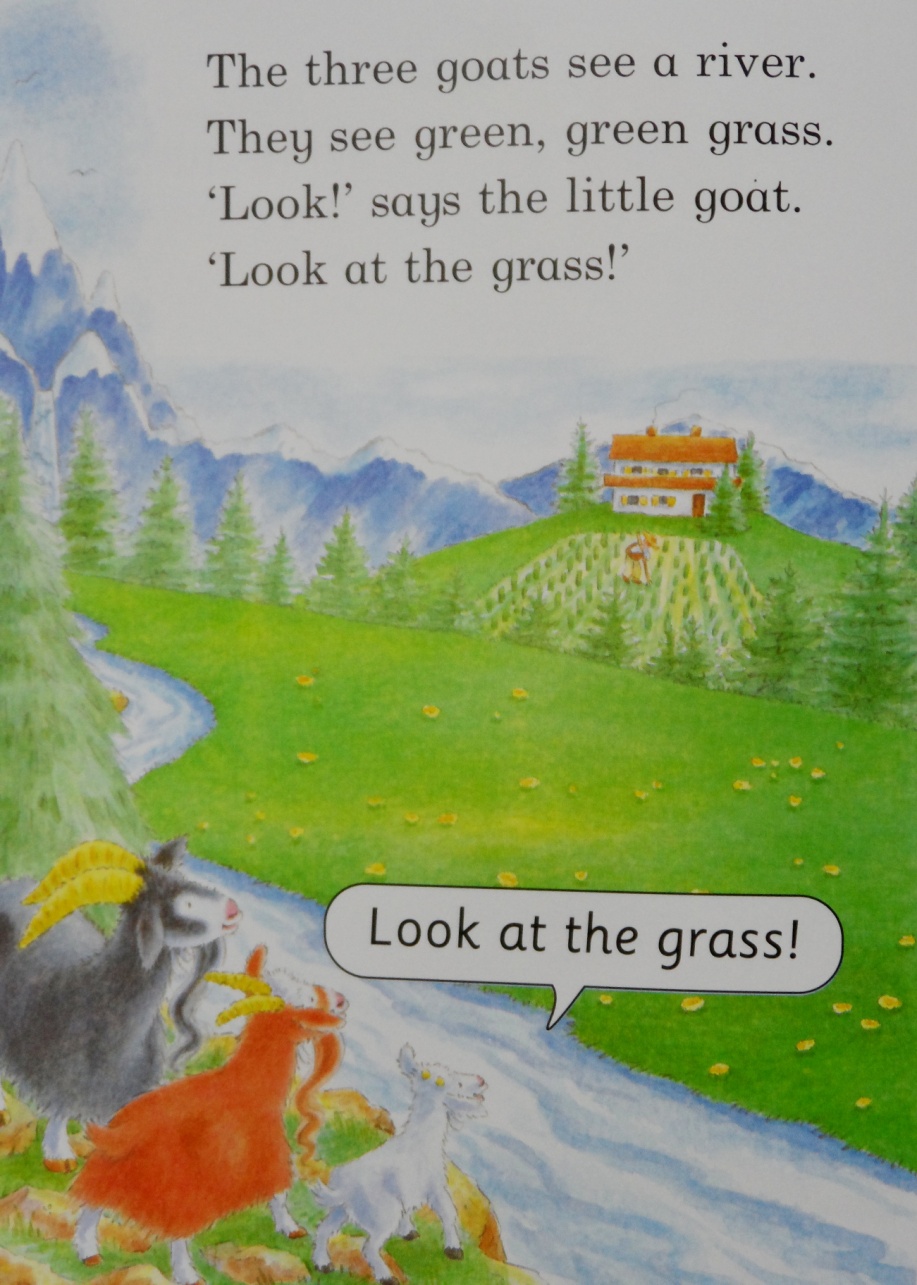 GRASS
Look at the grass!
Punctuation
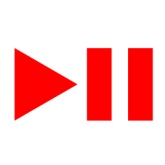 They want the green, green grass
pause
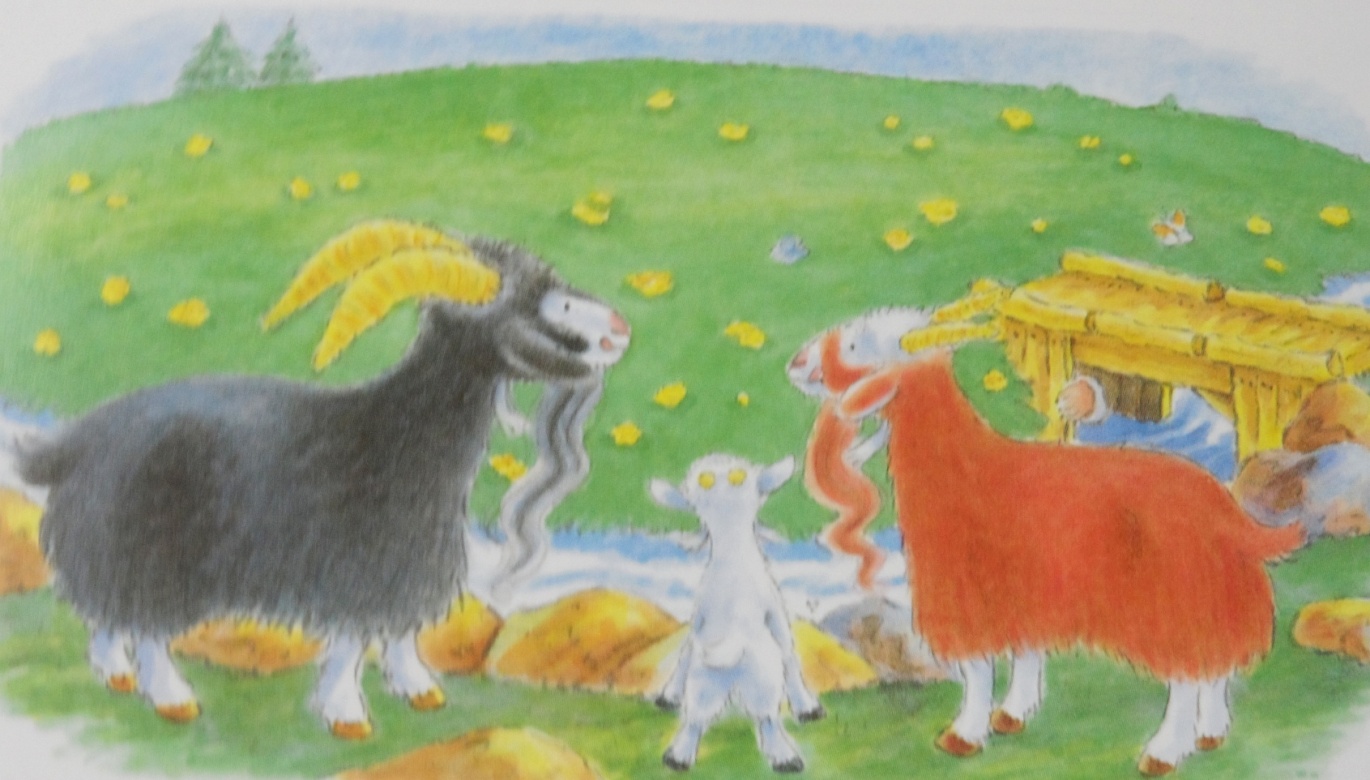 Punctuation
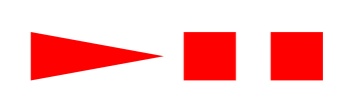 There are three goats; a little goat, a big goat, and a very big goat.
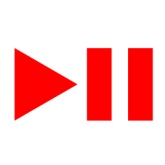 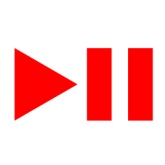 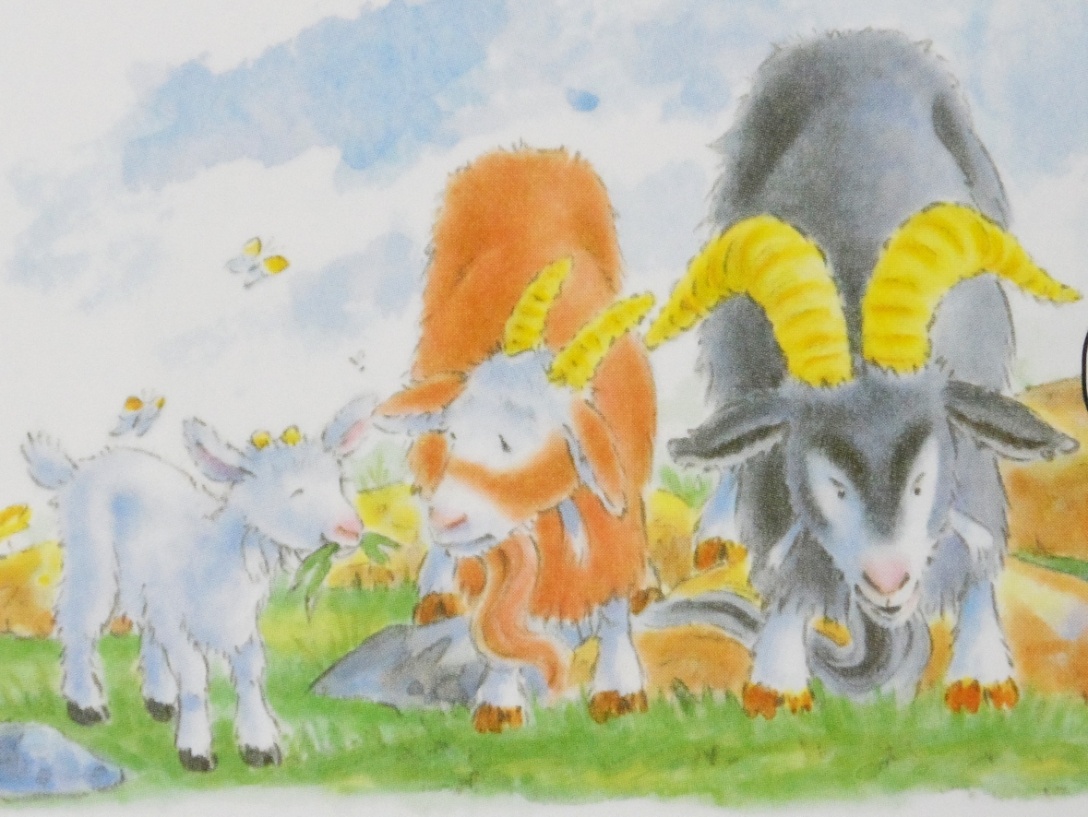 Punctuation
“I’m hungry!” says the very big black goat.
quotes
“Ok,” says the troll. 
The troll says, “Ok.”
Punctuation
Oh...
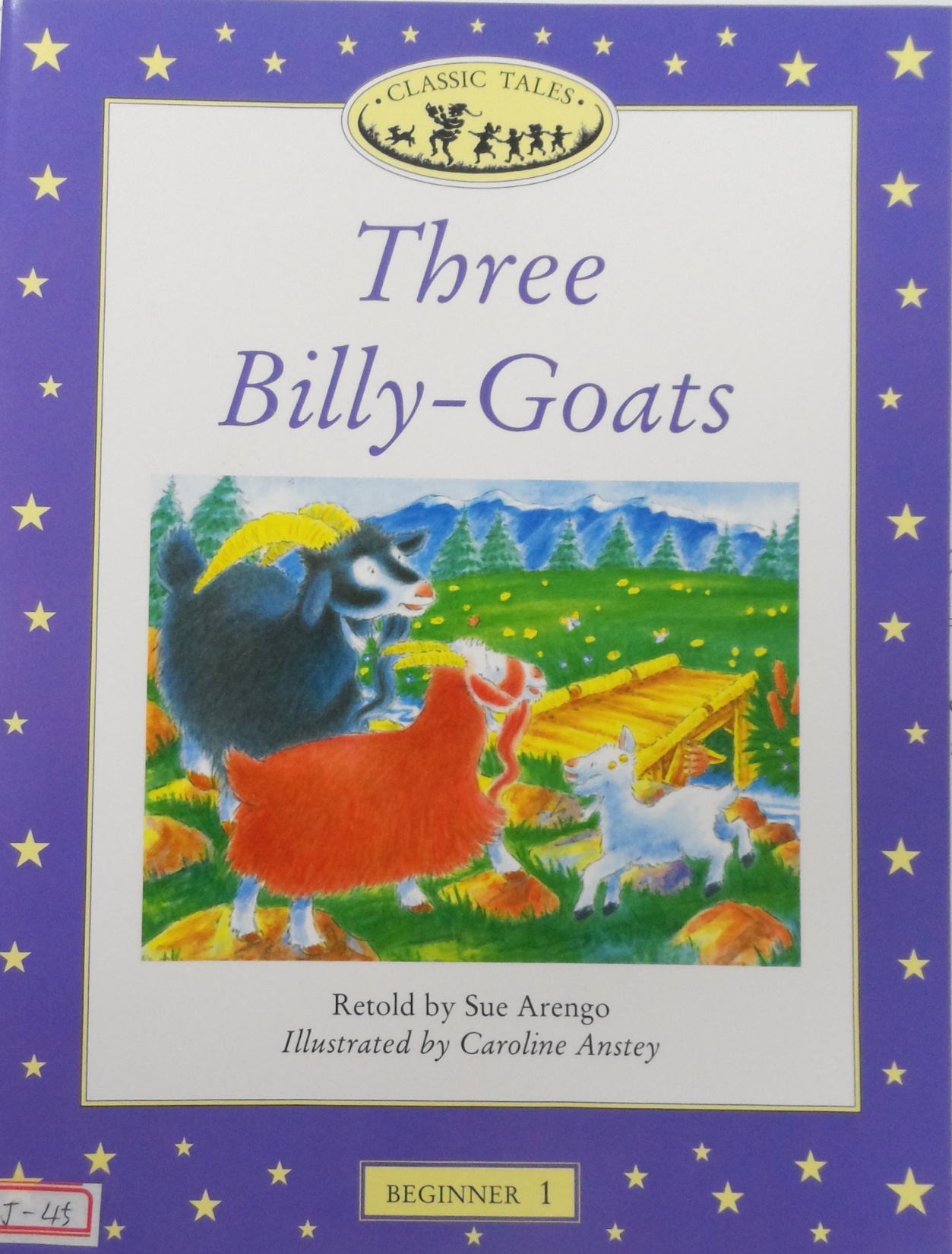 Let’s read again.
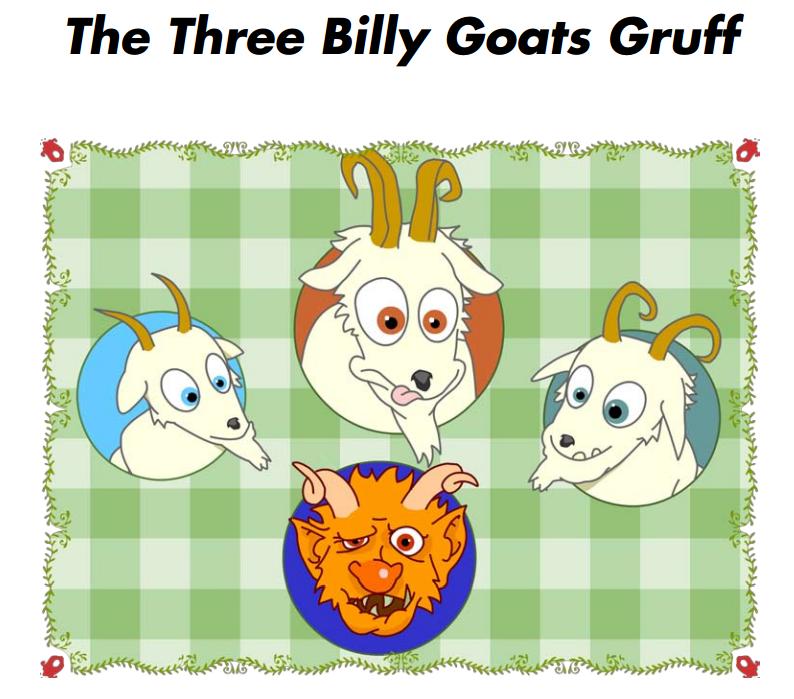 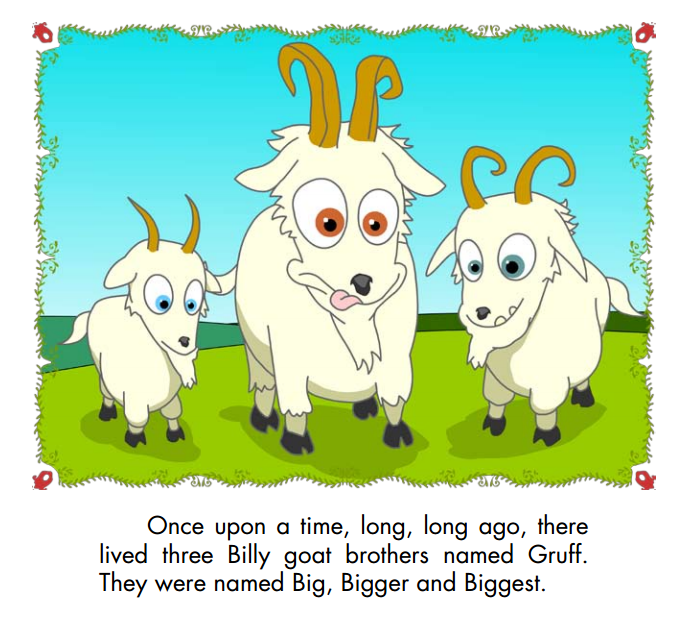 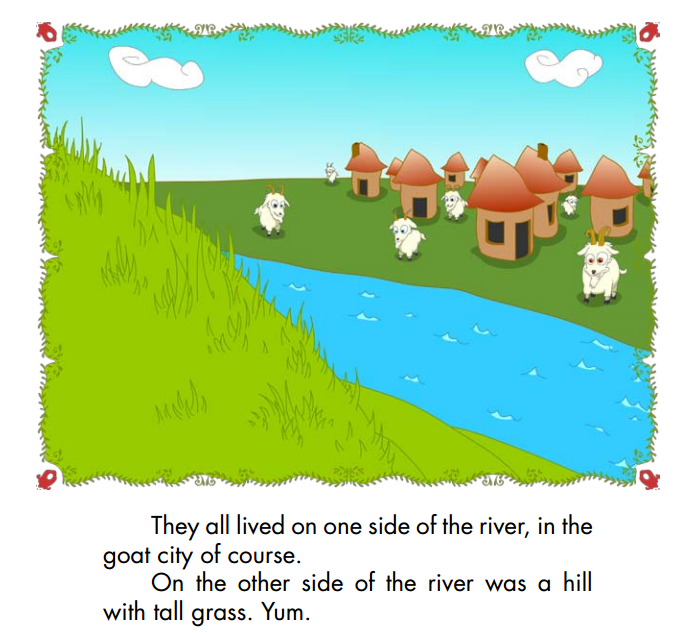 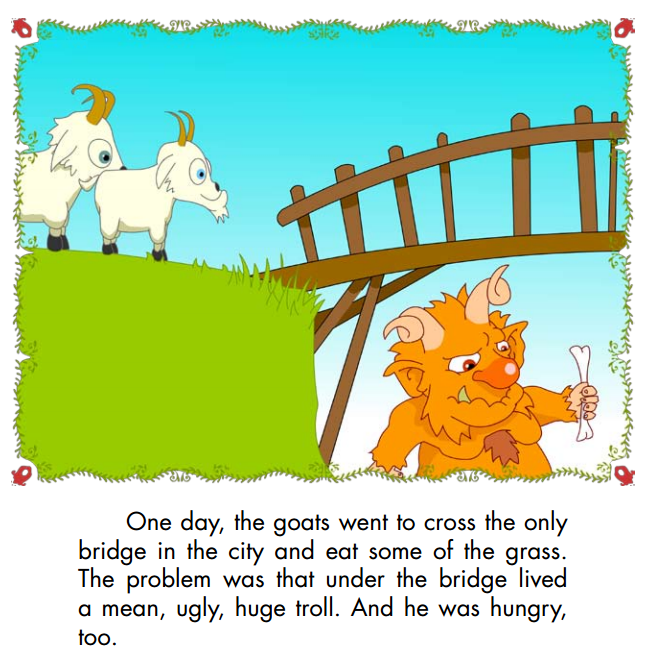 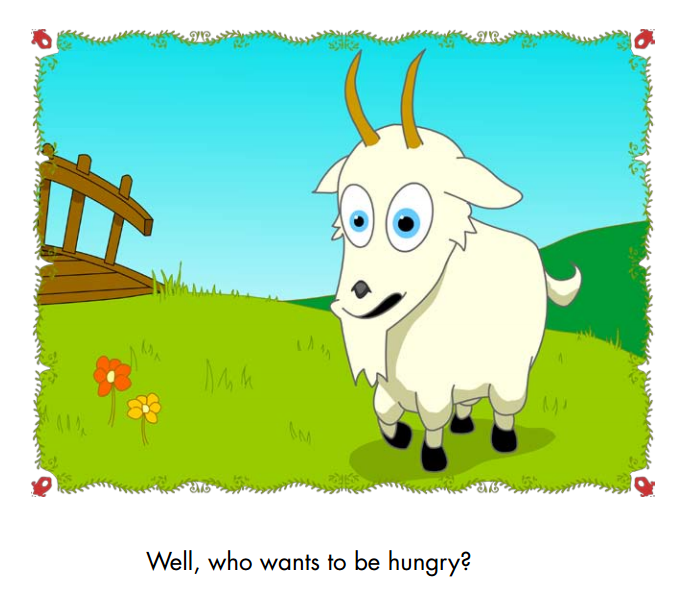 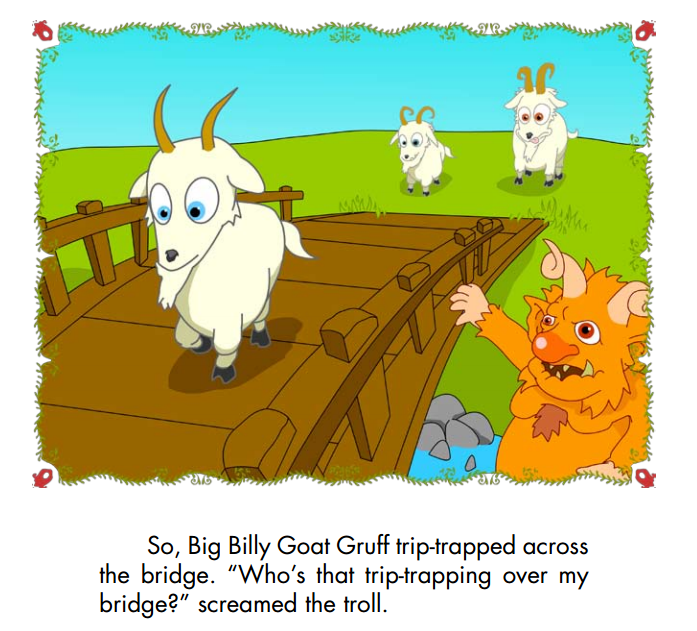 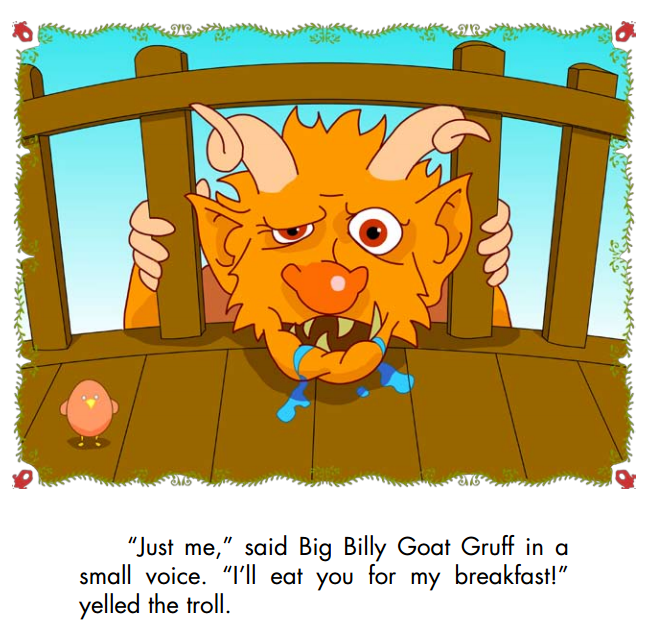 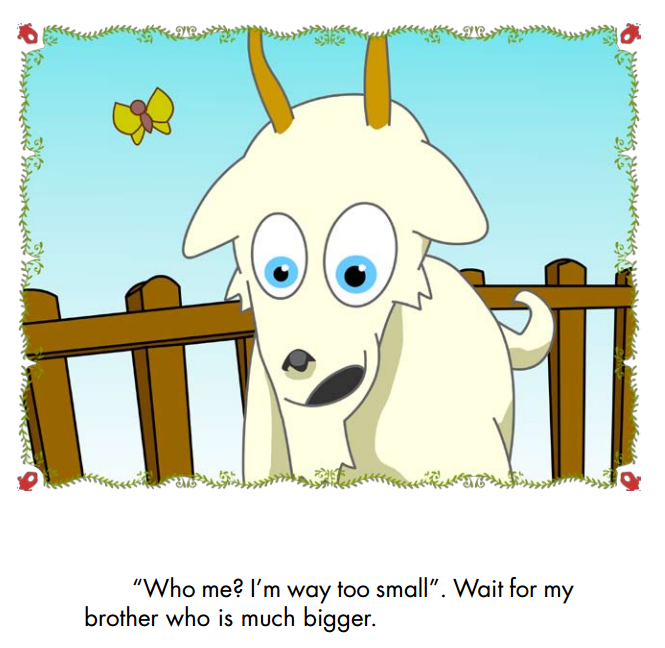 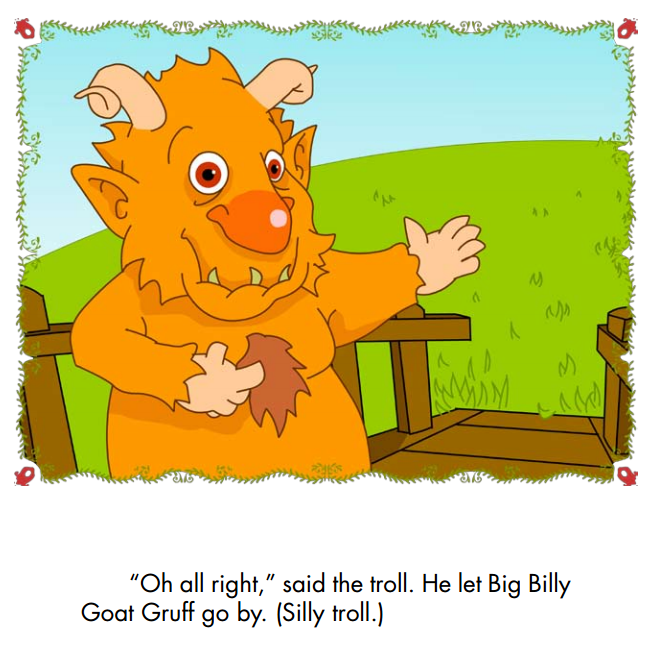 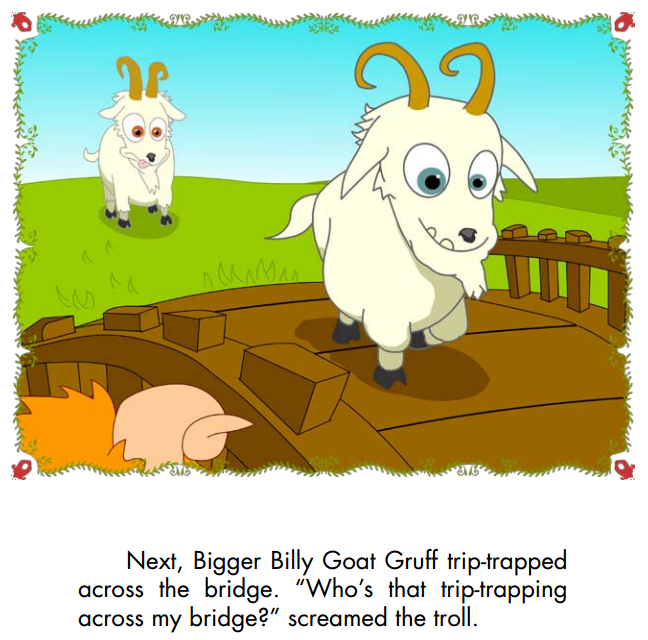 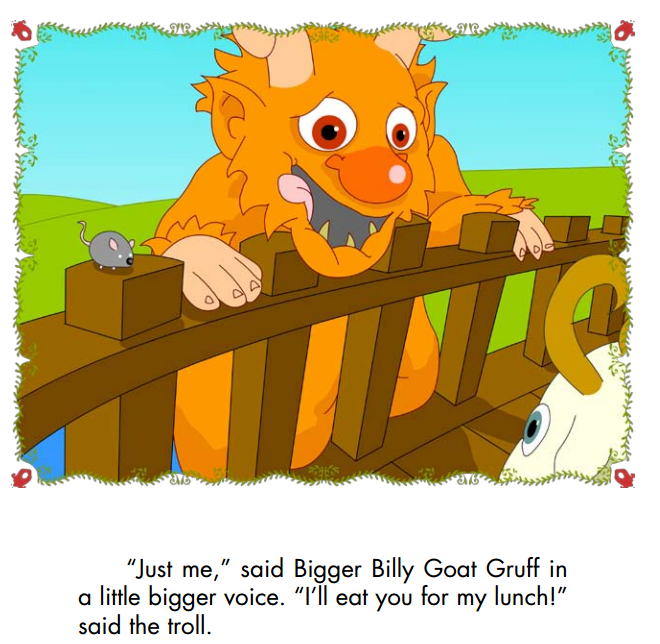 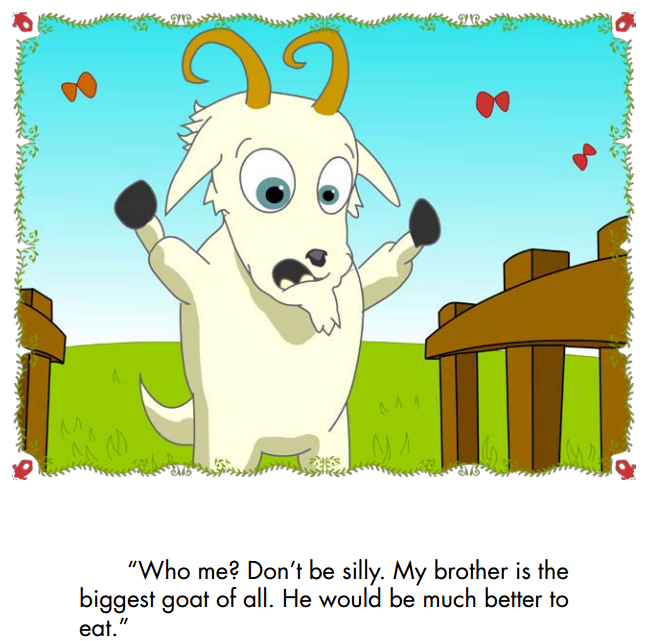 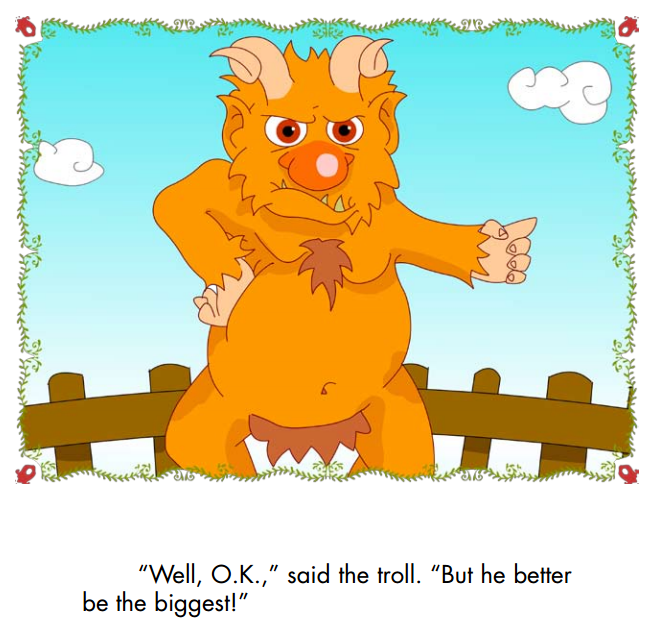 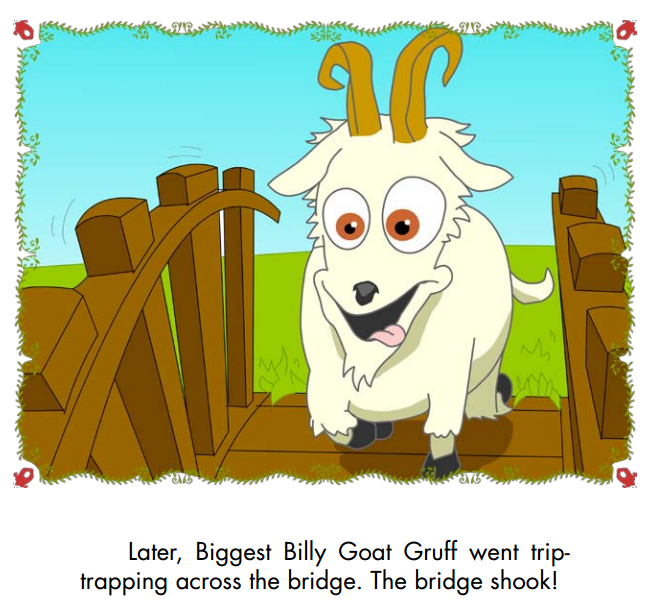 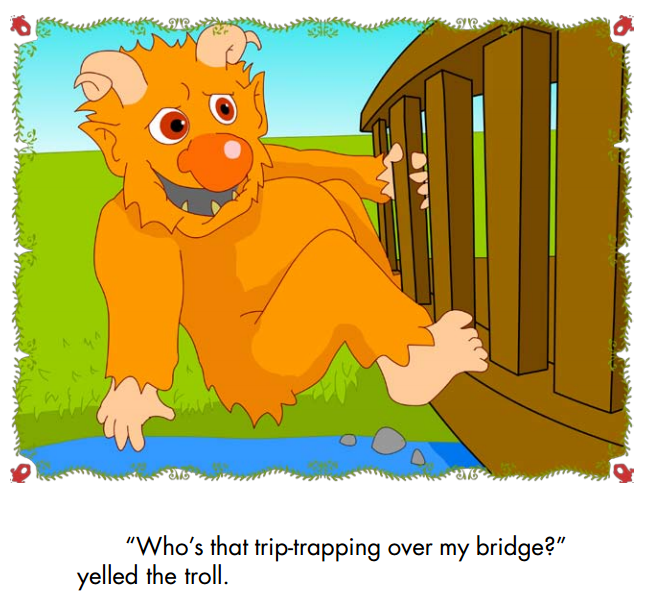 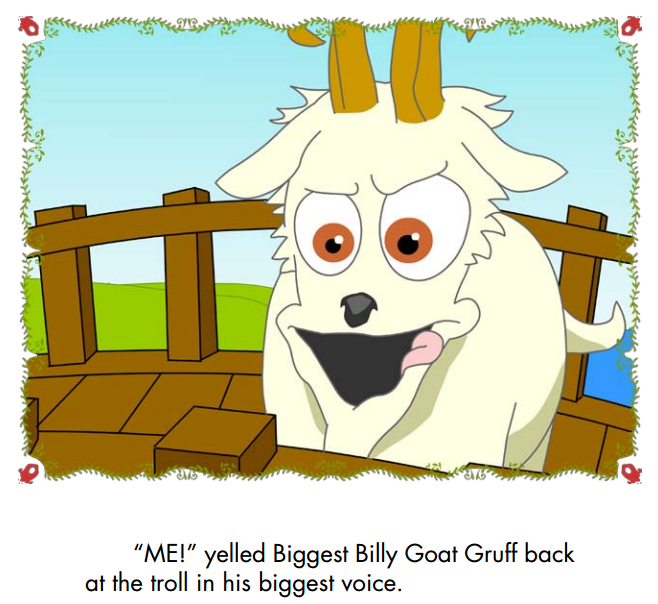 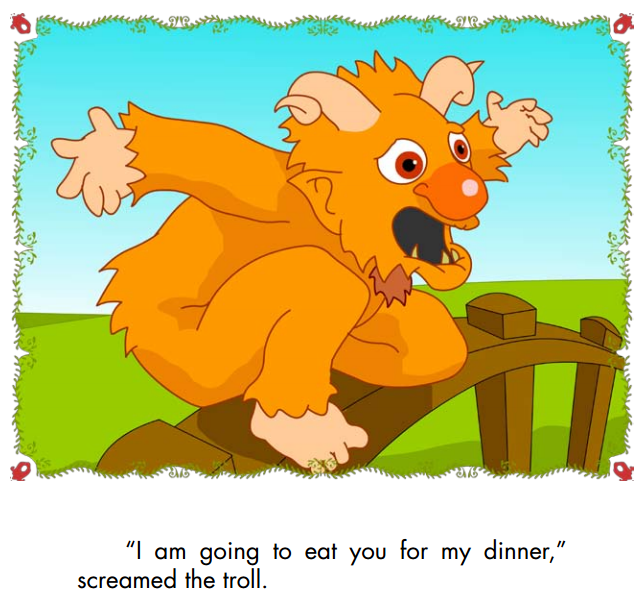 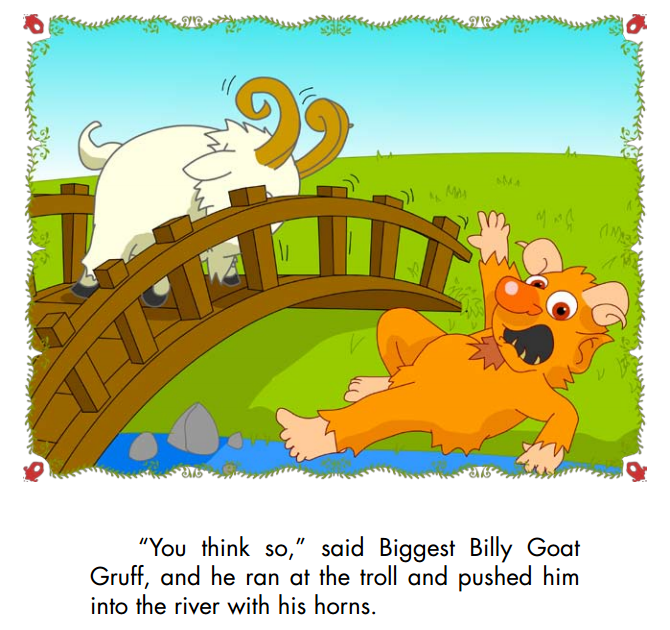 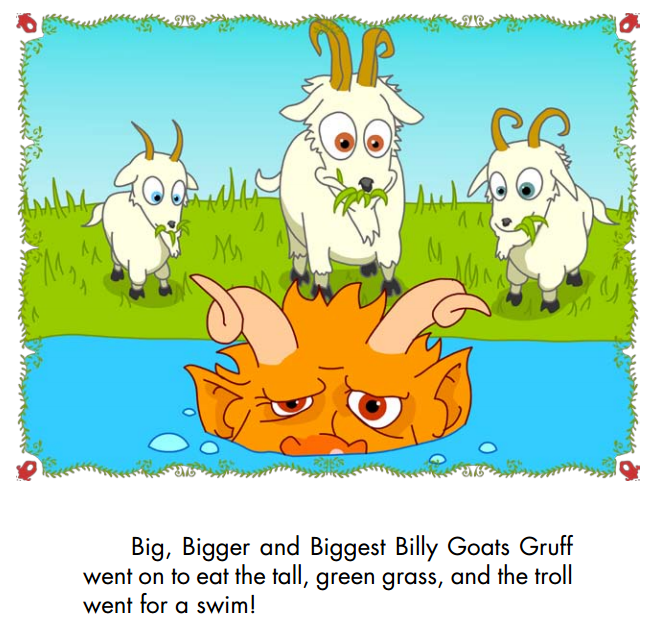 Goats Gruff Game
Goats Gruff Game
Place a bridge
Move the goat (dice)
Move the troll
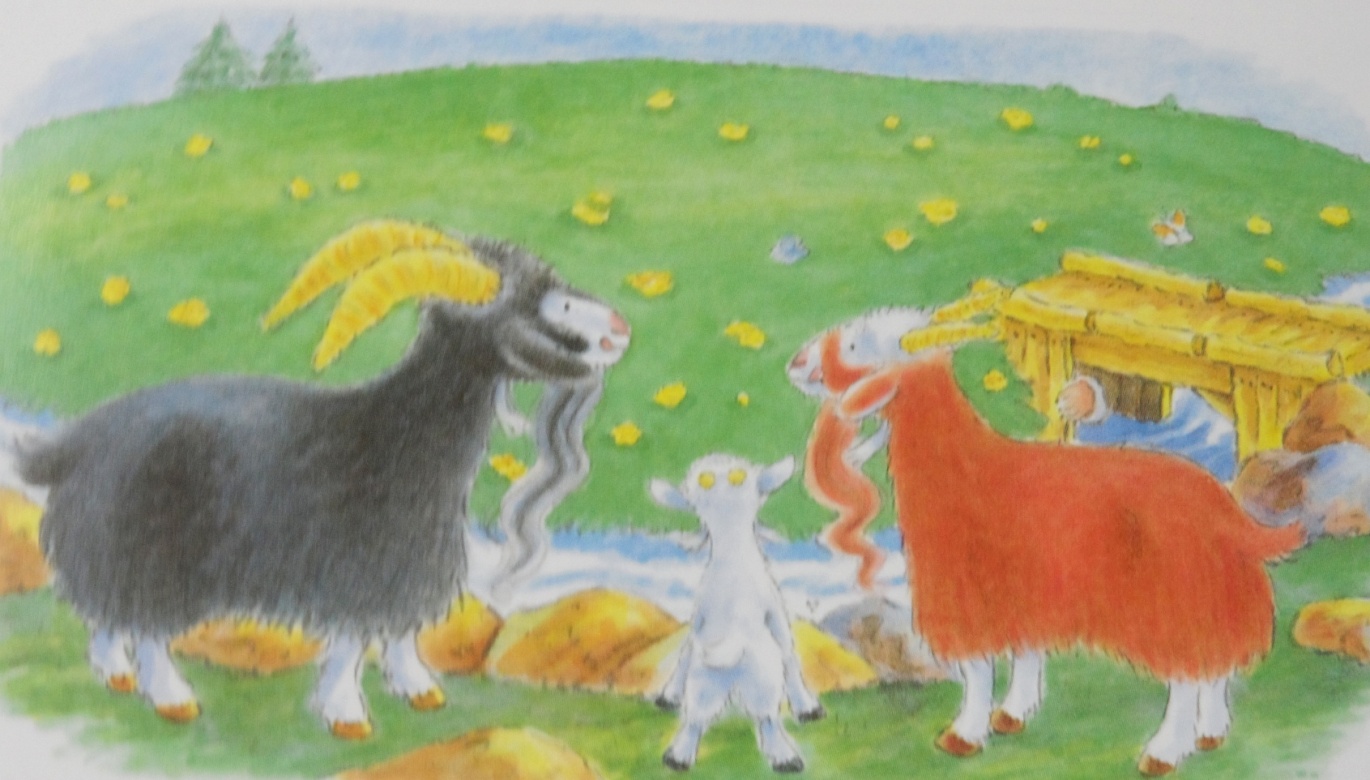